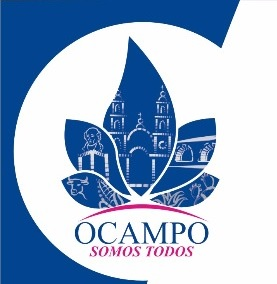 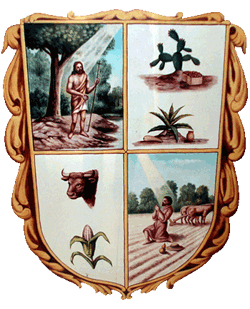 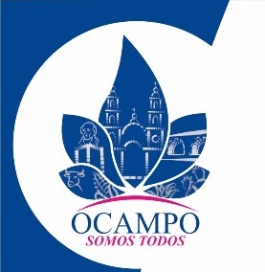 ORGANIGRAMA
ADMINISTRACIÓN 2018-2021

“OCAMPO SOMOS TODOS”
ABRIL-JUNIO
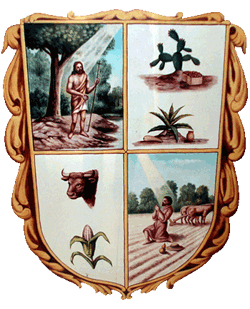 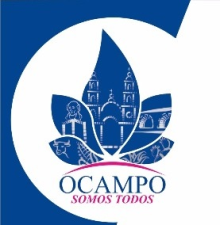 HONORABLE AYUNTAMIENTO
PRESIDENTE MUNICIPAL
RECURSOS HUMANOS
SECRETARIA DEL H. AYUNTAMIENTO
UNIDAD DE TRANSPARENCIA
TESORERIA MUNICIPAL
OBRA PUBLICA
JUEZ
ADMINISTRATIVO
SEGURIDAD PUBLICA
DESARROLLO EDUCATIVO
DESARROLLO URBANO
CONTRALORIA MUNICIPAL
DESARROLLO ECONOMICO
DESARROLLO SOCIAL
AGUA POTABLE Y ALCANTARILLADO
DESARROLLO RURAL
FISCALIZACION
COMISION MUNICIPAL DEL DEPORTE ( COMUDE)
COMUNICACIÓN SOCIAL
SALUD
ECOLOGIA
SERVICIOS PUBLICOS
ATENCION A LA JUVENTUD
PLANEACION
CASA DE LA CULTURA
ARCHIVO
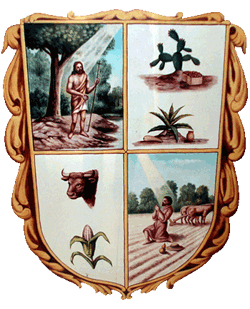 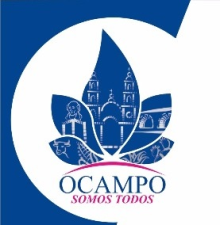 HONORABLE AYUNTAMIENTO
DIRECCIONES
REGIDURIA
SINDICATURA
SECRETARIA DEL 
H. AYUNTAMIENTO
PRESIDENCIA
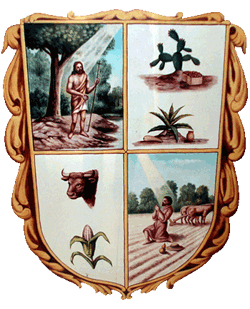 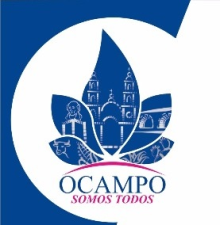 PRESIDENCIA
PRESIDENTE MUNICIPAL
Ing. Ma. Guadalupe Rodríguez Martínez
ASISTENTE PERSONAL DEL PRESIDENTE
C. Rosa Castañón Dávila
SECRETARIO PARTICULAR
Ing. Saúl Ortiz Beltrán
ASISTENTE DE SECRETARIO PARTICULAR
C. Ana Cristina Méndez Rubalcaba
CHOFER B
VACANTE
AUXILIAR PRESIDENCIA
C. ROSA VALADEZ MARTINEZ
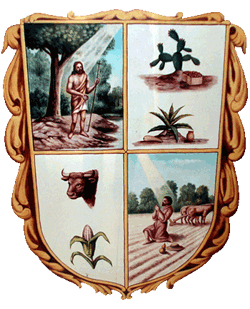 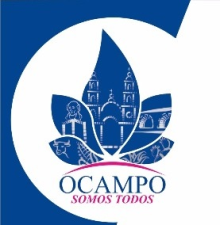 HONORABLE AYUNTAMIENTO
SINDICATURA
S I N D I C O
T.S.U. Gualberto Torres Pérez
ASESOR JURIDICO
Lic. Mario Eduardo Castillo Sánchez
ASISTENTE DE SINDICATURA
C. Ma. Guadalupe Torres Pérez
REGIDORES
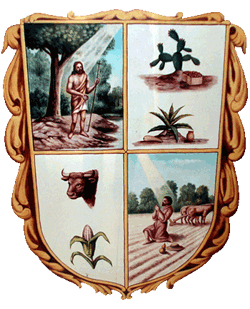 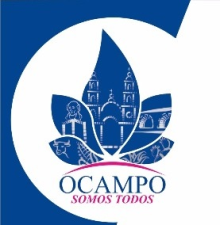 HONORABLE AYUNTAMIENTO
REGIDORES
C. Sergio Moreno Rosales
T.s.u. María Dolores Cervantes Carranco
Lic. María Elena Flores Luna 
Ing. Diego Portugal Araiza
Lic. Ma. del Socorro Rodríguez Hernández.
Ing. Ezequiel Díaz Pacheco
C.P Juan Miguel Mendoza Díaz de León
C. Elsa Valadez Martínez
ASISTENTE DE REGIDORES
C. Carmen Carolina Guzmán Galván
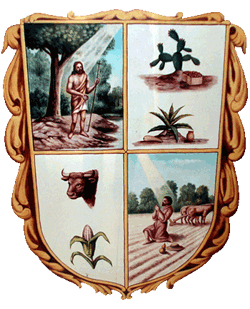 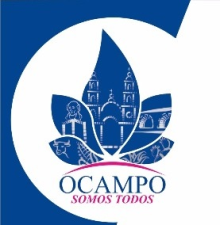 SECRETARIA
SECRETARIO DEL H. AYUNTAMIENTO
Lic. Oscar Miguel Cortes Cibrián
ASESOR JURIDICO
VACANTE
ASISTENTE DE SECRETARIA
C. Blanca Isabel Aguiñaga Ibarra
SECRETARIA B
C. VACANTE
ENCARGADO DE ARCHIVO MUNICIPAL
C. Ezequiel Martínez Rodríguez
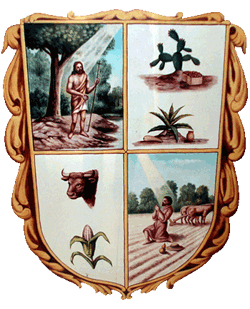 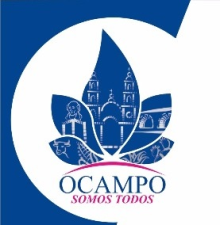 FISCALIZACIÓN
INSPECTOR DE FISCALIZACIÓN
C. Héctor Javier Maldonado Macías
AUXILIAR FISCAL
C. Jonathan Missael Torres Hernández
AUXILIAR FISCAL
T.S.U. Ilse Lucia Banda Rodríguez
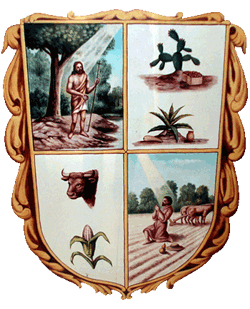 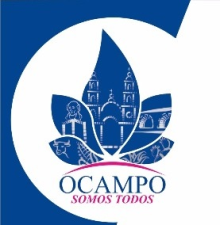 SECRETARIA DEL H. AYUNTAMIENTO
OFICIALIA CALIFICADORA
JUECES CALIFICADORES 

Lic. Moisés Torres Alba

Lic. J. Jesús Moreno de la Rosa
PLANEACIÓN
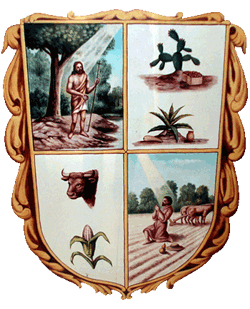 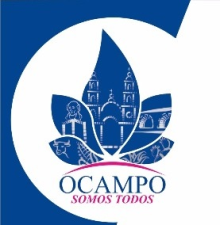 DIRECTOR C 
Lic. PEDRO JORGE PEREZ VILLA
SECRETARIA F
Brenda Itzel Monreal Rodriguez
DESARROLLO URBANO
ENCARGADO DE LICITACIONES Y DESARROLLO URBANO
C. Karina Aguiñaga Soria
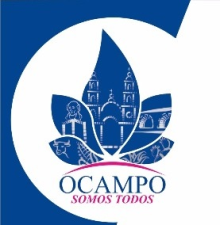 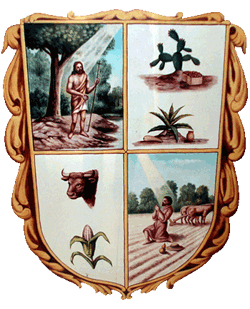 TESORERIA MUNICIPAL
TESORERO  MUNICIPAL
C.P. OLIVIA ORTIZ PEREZ
JEFE DE UNIDAD EGRESOS
Ing.  Juan Manuel Velázquez López
COORDINADOR DE EGRESOS
C. Erika  Guadalupe Rodríguez Solís
ENCARGADA DE GASTO CORRIENTE
Ing. Mayra Guadalupe Rodríguez Ligas
ENCARGADA  DE PROGRAMAS POR CONVENIO
T.S.U. Luz María Castillo Ortiz
JEFE  OFICINA DE EGRESOS
T.S.U. J. Guadalupe Alonso Rodríguez
CONSULTOR FISCAL
Lic. Marisol Ibarra Silva
ENCARGADO DE INVENTARIO
C. Juan Pablo Carrera Martínez
JEFE  OFICINA DE INGRESOS
C.  María Daniela Flores Hernández
PLACERO MUNICIPAL
C. VACANTE
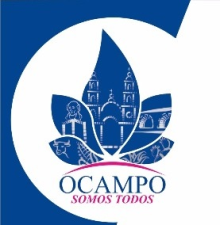 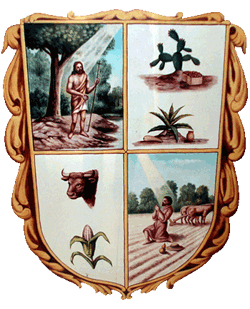 UNIDAD DE ACCESO A LA INFORMACION PUBLICA
TITULAR DE LA UNIDAD DE ACCESO A LA INFORMACIÓN
C.  María Manuela Guerra Mares
AUXILIAR DE COMUNICACIÓN SOCIAL 
Y ACCESO A LA INFORMACIÓN
C. Vacante
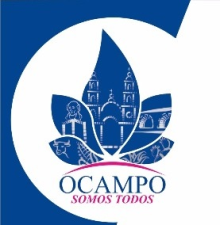 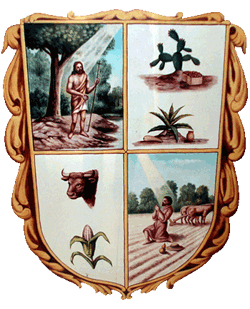 IMPUESTOS INMOBILIARIOS Y CATASTRO
DIRECTOR C 
Lic. Silvia Soto Claudio
PROMOTOR DE REGULARIZACION DE PREDIOS 
RUSTICOS Y URBANOS
C. Alfredo Israel Bueno Jasso
CAJERA Y ENCARGADA DE EJECUCION
C. Jessica Janette González Puente
NOTIFICADOR
C. Juan Daniel Macías Ortiz
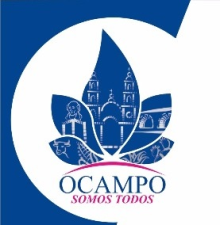 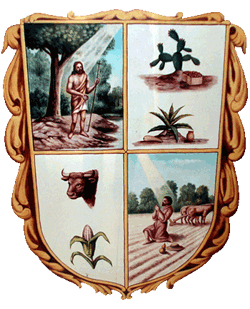 AGUA POTABLE
Y ALCANTARILLADO
DIRECTOR A 
C. NORMA VERONICA MEDELIN RODRIGUEZ
AUXILIAR DIRECCION SAPAO
C. Jesús Aguiñaga Arrona
JEFE DE OFICINA  INGRESOS  SAPAO
C.
TITULAR 
C. José Amado Rodríguez Mora
AUXILIAR DE COBRO Y CAJA
C. Gustavo Iván Parra Flores
PROMOTOR  CULTURA  DEL AGUA
C. Miguel Ángel Zamarripa Solís
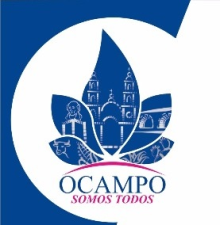 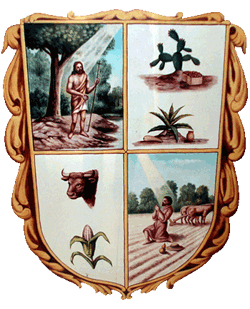 TTITULAR DE PLANTA PTAR
C. Alfonso Celis Morales
INSPECTOR DE RED DE AGUA POTABLE
C. José de Jesús Narváez Martínez
AUXILIAR DE INSPECTOR DE AGUA POTABLE
C. Arturo Narváez Piñón
CHOFER “D”
C. Juan Ortiz de la Rosa
FONTANERO DRENAJE
C. Juan Martin Narváez Piñón
BODEGUERO SAPAO
C. José Reyna López
FONTANERO
C. Ricardo Negrete Martínez
OPERADOR PTAR
C. Juan Anguiano Sandoval
FONTANERO
C. Rosalio Navarro Ayala
OPERADOR PTAR
C. J. Carlos Rodríguez Reyes
AUXILIAR FONTANERO A
C. Juan Ramírez García
OPERADOR PTAR
C. Jesús Flores Gómez
AUXILIAR FONTANERO B
C. Efrén Mendoza González
AUXILIAR FONTANERO E
C. José Eduardo Morquecho Martínez
OPERADOR PTAR
C. José Luis Dávila Martínez
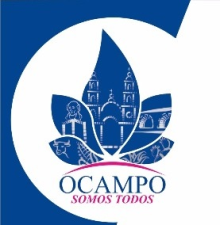 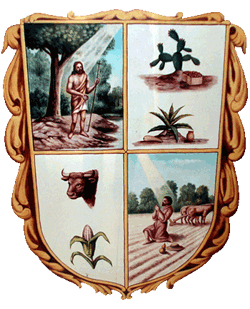 AGUA POTABLE
Y ALCANTARILLADO
LECTURISTA A
C. Guillermo Macías Mota
AUXILIAR FONTANERO DRENAJE A
C. Francisco Flores López
LECTURISTA A
C. Marco Antonio Martínez Martínez
AUXILIAR FONTANERO DRENAJE B
C. Manuel Juárez Rangel
LECTURISTA A
C. Noé Navarro Lara
AUXILIAR PTAR
C. Jorge de Jesús Morales Chávez
POCERO COMUNIDAD EL POTRERO
C. Iván Galván Ortiz
POCERO COMUNIDAD LA TINAJA
C. Cristian Iván Sánchez Martínez
POCERO COMUNIDAD JESUS MARIA
C. Rogelio Estrada Romero
POCERO COMUNIDAD LA VENTA
C. Antonio Flores Martínez
OPERADOR RAFA 20 DE NOVIEMBRE
C. Martin García Alvarado
POCERO COMUNIDAD CUEVAS DE VISTA HERMOSA
C. Vicente Mata Espinoza
OPERADOR RAFA LA HACIENDITA
C. José Guadalupe Moreno Salsa
POCERO COMUNIDAD LA ESCONDIDA
C. J. Refugio Contreras Guerrero
OPERADOR RAFA LA TINAJA
C. Sanjuana Moreno Armendáriz
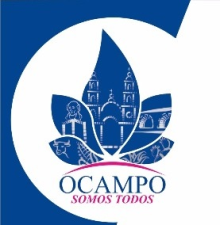 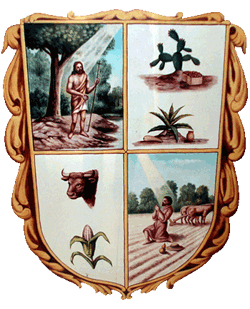 AGUA POTABLE
Y ALCANTARILLADO
OPERADOR RAFA JESUS MARIA
C. Josefina Guerra Balleza
ENC. DE POTABILIZADORA LA ESCONDIDA
C. Víctor Alfonso López Flores
OPERADOR RAFA PUERTA DE LA AGUILILLA
C. Juan Jesús Duran Díaz
ENC. DE POTABILIZADORA GACHUPINES
C. Ana Bertha Olvera de la Rosa
OPERADOR RAFA EL PAJARO
C. Ernesto Moreno Carreras
ENC. DE POTABILIZADORA LA HACIENDITA
C. Martin Moreno Rosales
ENC. DE POTABILIZADORA SANTA BARBARA
C. María Guadalupe Rodríguez Campos
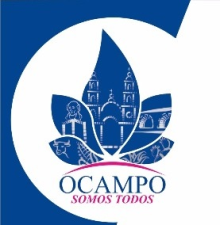 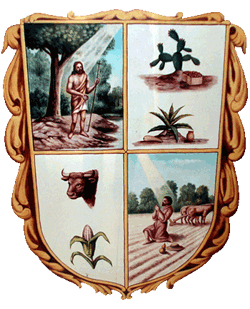 COMPRAS MATERIALES Y SUMINISTROS
JEFE DE DEPARTAMENTO A
Lic. Saúl Damián Aguiñaga Ortega
ENC. DE CONTROL PRESUPUESTAL
Y PARQUE VEHICULAR 
C. Javier Parra Lozano
SECRETARIA 
C. Ángel González Guerrero
CHOFER A
 C. Jorge Adalberto Romo Tienda
MECANICO
  C. Ricardo Sánchez Lemus
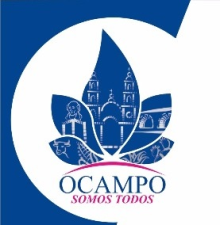 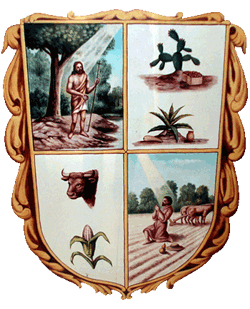 RECURSOS HUMANOS
DIRECTOR DE RECURSOS HUMANOS
Ing. Genaro Erik Lara Aviléz
ENCARGADA DE NOMINA
C.  Mariana Arellano de la Rosa
AUXILIAR DE  RECUSOS HUMANOS Y NOMINA
C. María del Carmen Guerra Salazar
AUXILIAR DE RECURSOS HUMANOS Y ADMINISTRACION
C. Karla Gricelda Bribiescas Mendoza
VELADORES
INTENDENCIA
C. Mariana Torres Macías
C. Alejandra Navarro Martínez 
C. Gloria Nallely Martínez Navarro
C. Emma Guadalupe Rosas Espinosa
C. Martha Koraima Martínez Palomo
C. Eufemia Díaz Sánchez
C. Juana Arrona Díaz
C. Juana María Guzmán Godínez
C. Martin Robledo Sánchez
C. Juana Guzmán Contreras
 C. Antonia Armendáriz Rodríguez
 C. Candelaria Piña Martínez
C. Benjamín Aguilar  González
C. Francisco Veloz Cardona
C. J. Jesús Ruiz Rodríguez
C. Héctor Manuel Rodríguez Rosas  
C. Martin Castañón Zúñiga
C. J. Isabel Moreno
C. Crescencio Lozano González
C. J. Manuel Contreras Martínez
C. Eusebio Flores González
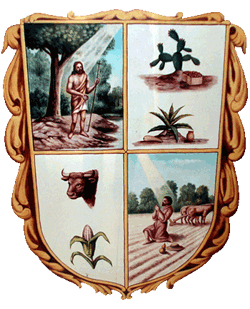 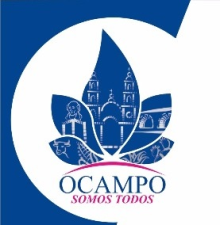 CONTRALORIA
CONTRALOR MUNICIPAL
Lic. Olga Leticia Ramírez López
JURIDICO
Lic. Miguel Ángel Rangel Matehuala
EVALUACION Y CONTROL  DE OBRA
C.  Ramón Gómez Ortega
AUDITORIA 
C.  Sonia Rojas Herrera
QUEJAS, DENUNCIAS Y SUGERENCIAS
C. Diana Isabel Mendoza Vázquez
AUXILAR EN CONTRALORIA A
C. José de Jesús González Pedroza
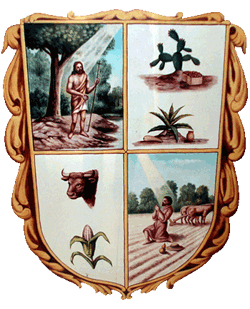 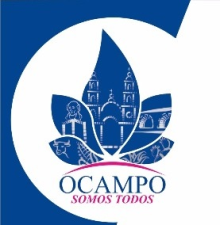 OBRAS PUBLICAS
DIRECTOR A
Ing. LIZETH GUADALUPE PRADO
SUPERVISOR DE OBRA  A
Ing. Sergio Eliuth  Villegas Valdez
SUBDIRECTOR DE OBRA PUBLICA
Ing. José Federico Vázquez Martínez
SUPERVISOR DE OBRA B
C.  Víctor Manuel Herrera Guerrero
SUPERVISOR DE OBRA C
Ing. Christopher Enrique González Rodríguez
ASISTENTE DE OBRAS PUBLICAS 
C.  Margarita Martínez Camacho
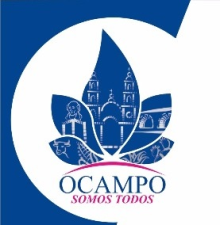 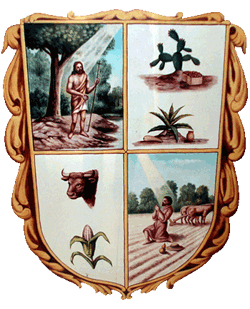 DESARROLLO RURAL
DIRECTOR C
C. José de Jesús Aranda Esquivel
PROMOTOR RURAL A
C. Rosa María Romero Serrano
PROMOTOR RURAL A
C. Emidio  Márquez Barrientos
PROMOTOR RURAL B
Marisol Bernal Rodríguez
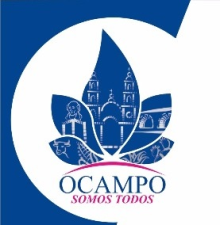 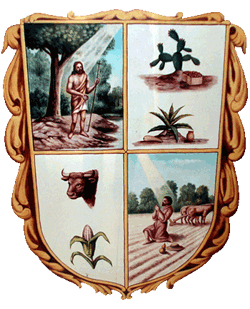 DESARROLLO SOCIAL
DIRECTOR C
T.S.U. Francisco  Villegas González
COORDINADOR DE PROMOCION SOCIAL
C. Elizabeth Huerta Robledo
SUBDIRECTOR DE DESARROLLO SOCIAL
C. Lorena Macías Salas
PROMOTOR SOCIAL D
C.  Sandra Macías García
COORDINADOR ATENCION AL MIGRANTE
C. Juan Ángel Sotelo Jaras
PROMOTOR SOCIAL E
C.  José Alfredo Guerrero Hernández
PROMOTOR SOCIAL A
C. Víctor Ramón Solís García
PROMOTOR SOCIAL F
C.  Alexis Emmanuel Castillo Rodríguez
PROMOTOR SOCIAL B
C.  Luis Fernando Rodríguez Rodríguez
SECRETARIA E
C. Jaqueline Gómez Reyes
PROMOTOR SOCIAL C
C.  Wendy Yamilet Estrella Martínez
ENCARGADO CCA LOCALIDAD LA ESCONDIDA
VACANTE
ENCARGADO CCA LOCALIDAD EL TORREON
C. María del Carmen García Colchado
ENCARGADO CCA LOC. SANTA BARBARA
C. Juan Daniel Rodríguez Carranza
CCA´S
ENCARGADO CCA LOCALIDAD EL TORREON
C. María del Carmen García Colchado
ENCARGADO CCA LOC. LAS TROJES
C. Gabriela Anabel Ávila Padilla
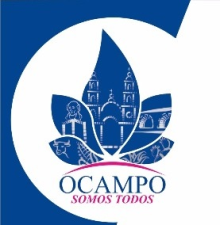 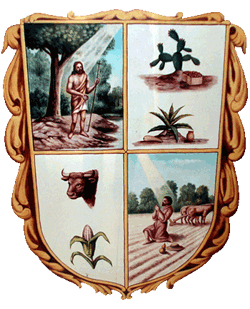 DESARROLLO ECONOMICO
DIRECTOR C
Lic. Josephine Viridiana Salcedo Andrade
PROMOTOR DE DESARROLLO ECONOMICO A
C.  Paloma del Sagrario Contreras Dávila
PROMOTOR DE DESARROLLO ECONOMICO A
C. Luz María  Moreno Guzmán
PROMOTOR DE DESARROLLO ECONOMICO B
C. Omar Joel Contreras  García
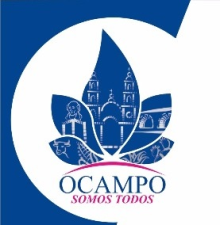 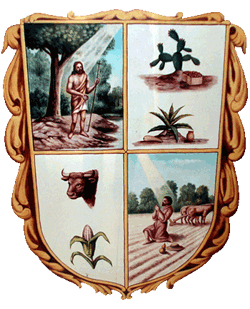 DESARROLLO EDUCATIVO
DIRECTOR C
Lic. Yessenia García Lira
PROMOTOR EDUCATIVO
C.  Jesica Ortiz Díaz
PROMOTOR EDUCATIVO   A
C.  Jennifer Alejandra Castillo Piñón
PROMOTOR EDUCATIVO  B
C.  Jaqueline Escalante Alonso
PROMOTOR EDUCATIVO D
C.  Armando Rosales Cedillo
BIBLIOTECAS
PROMOTOR EDUCATIVO C
C.  Juan Diego Barrientos Orta
BIBLIOTECARIO A
C. Omar Emmanuel Rodríguez Araiza
BIBLIOTECARIO B
C. Gabriela Reyna Serrano
CASSA´S
ENC.  CENTRO COMUNITARIO LA HACIENDITA
C. Lizette Herrera Sánchez
BIBLIOTECARIO B
C. Eva Jasso Mendoza
Auxiliar Centro Comunitario La Haciendita
C. Mayra Díaz Herrera
BIBLIOTECARIO B
C.  Ma de la Luz Martínez Gómez
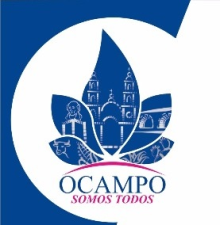 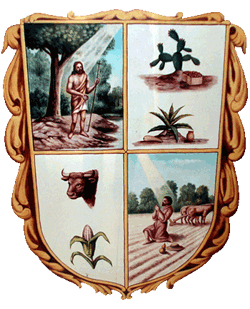 COMUNICACIÓN SOCIAL
JEFE DE DEPARTAMENTO A 
C. José de Jesús Lomelí Flores
SUBDIRECTOR
C.  Daniela Martínez Navarro
AUXILIAR DE COMUNICACIÓN SOCIAL A
C.  María Guadalupe Rodríguez Méndez
AUXILIAR DE COMUNICACIÓN SOCIAL A
C.   Ricardo Solís García
INFORMATICA
JEFE DE OFICINA DE INFORMATICA
C.  Clemente Pérez Martínez
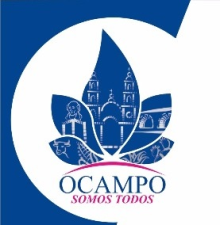 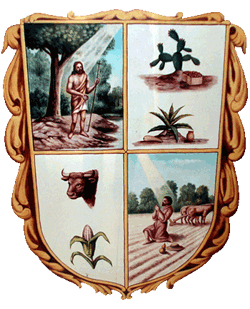 CASA DE LA CULTURA
DIRECTOR C
C. José Ramiro Rangel Ortiz
TITULAR DE TURISMO
C.  José Santos Portugal
SECRETARIA A
Lic. Ericka  Janett Mendoza Martínez
PROMOTOR CULTURAL  A
C.   Brayam González Medina
PROMOTOR CULTURAL B
C.  Juan Manuel Rodríguez Calixto
SECRETARIA E
C.  José David Varela Cabrera
PROMOTOR CULTURAL 
C.  Marlen Martínez Sánchez
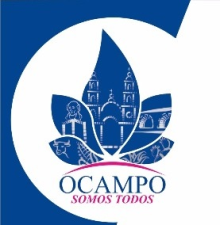 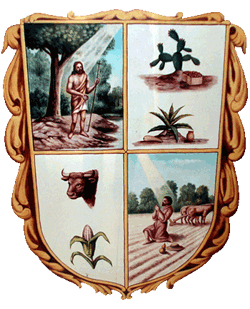 SERVICIOS PUBLICOS
DIRECTOR C 
C. Jesús Ramírez Delgado
AUXILIAR OPERATIVO DE SERVICIOS
C. María Fernanda Martínez Santos
OPERADOR  A
C.  Pedro Arrona Salas
OPERADOR  A
C.   Rosalio Lomeli Mendoza
OPERADOR  A
C.  Rodolfo Sánchez García
OPERADOR  A
Jaime Ramos Vega
CHOFER  C
C. Enrique Carrillo García
CHOFER  C
C. José Antonio Carranco Martínez
CHOFER  E
C. José de la Luz Rangel Guerrero
AUXILIAR SERVICIOS PUBLICOS A
C. Juan Manuel  Martínez Guzmán
AUXILIAR DE BODEGA SP
C. Néstor Pérez Flores
BODEGUERO
 C. J Jesús Reyna López
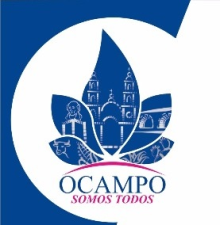 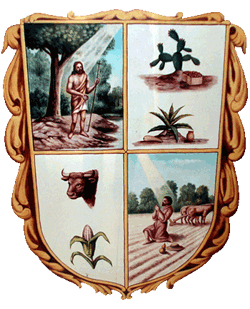 SERVICIOS PUBLICOS
CHOFER COMPACTADOR B
C. José Ignacio Aranda Juárez
ROTULISTA
C. Juan Carlos Barajas Moreno
AUXILIAR ADMINISTRATIVO
vacante
AUXILIAR BODEGA SP
C. José López Arrona
AUXILIAR SERVICIOS PUBLICOS B
C. Enrique Barrientos Torres
OPERADOR   C
C. Manuel Pérez Martínez
AUXILIAR SERVICIOS PUBLICOS C
C. Raúl Cardona Rodríguez
OPERADOR  B
Bonifacio Mendoza Rangel
AUXILIAR DE SERVICIOS PUBLICOS C
C. J. Carmen Colunga  Collazo
OPERADOR B
Araceli Torres Ortiz
AUXILIAR DE SERVICIOS PUBLICOS D
C. Juan José Rodríguez Lomelí
ALBAÑIL
C. Pablo Navarro Prado
AUXILIAR DE SERVICIOS PUBLICOS E 
C. Noé Martínez Navarro
ALBAÑIL
C. Martin Méndez Hurtado
AUXILIAR DE SERVICIOS PUBLICOS E
C. Martin Martínez Ortiz
AUXILIAR DE ALBAÑIL
C. Tomas Arrona Carranco
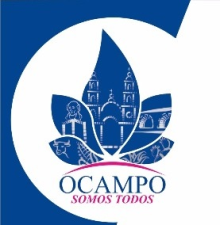 SERVICIOS PUBLICOS
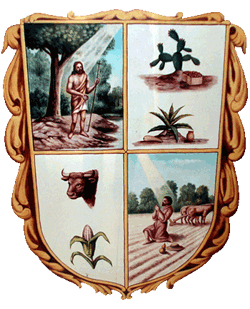 AUXILIAR DE SERVICIOS PUBLICOS E 
C. Leonardo Martínez Sandoval
AUXILIAR SERVICIOS PUBLICOS E
C. José de la Luz Contreras Zúñiga
AUXILIAR DE SERVICIOS PUBLICOS E 
C. Artemio Veloz López
AUXILIAR SERVICIOS PUBLICOS E
C. J Trinidad Armendáriz Estrada
AUXILIAR DE SERVICIOS PUBLICOS E
C. José Cruz Flores Flores
AUXILIAR SERVICIOS PUBLICOS E 
C. J. Trinidad Armendáriz Estrada
AUXILIAR DE SERVICIOS PUBLICOS E
C. Martin Sandoval Morquecho
AUXILIAR SERVICIOS PUBLICOS E 
C. Erasmo Becerra García
AUXILIAR DE SERVICIOS PUBLICOS 
C. Hilario Segura Martínez
AUXILIAR DE SERVICIOS PUBLICOS E 
C. Francisco Javier Becerra Rosas
AUXILIAR DE SERVICIOS PUBLICOS 
C. Edmundo Orta Gaspar
AUXILIAR DE SERVICIOS PUBLICOS E 
Antonio Dávila Pérez
AUXILIAR DE SERVICIOS PUBLICOS E
Isidro Carrera Ojeda
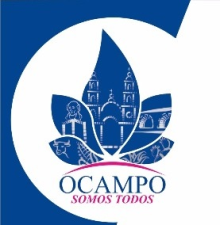 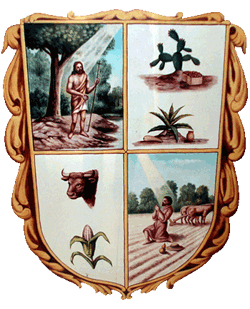 LIMPIA MUNICIPAL
ENCARGADO DE BARRENDERAS
C. Ofelia Castañón Segura
CHOFER COMPACTADOR
C. Ramón Velásquez Martínez
CHOFER I
C. José Bueno Pérez
VIGILANTE RELLENO SANITARIO
C. Fortino Gonzales Sandoval
RECOLECTOR DE BASURA   A
 C. Omar Emmanuel Gómez Pedroza
BARRENDERO 
C. Amelia Méndez Veloz
RECOLECTOR DE BASURA   B
 C. Martin Colunga Ruiz
BARRENDERO 
C. Antonio. Negrete
RECOLECTOR DE BASURA  B 
C. Armando Ventura Narciso
BARRENDERO 
C. Abraham Dávila Aranda
RECOLECTOR DE BASURA   A
C. Valentín Martínez Dávila
BARRENDERO  
C. Juana Navarro Ayala
SUPERVISOR DE RESIDUOS
Vacante
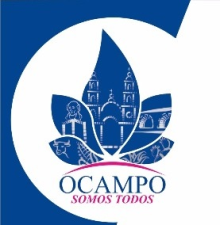 LIMPIA MUNICIPAL
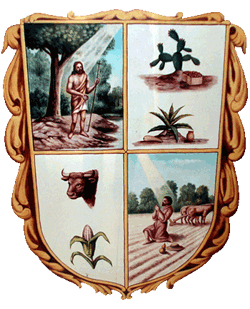 BARRENDERO 
C. Juan Ledezma Jaramillo
BARRENDERO 
C. José Luis Dávila Macías
BARRENDERO  
C. Abrahám Rodríguez Sandoval
BARRENDERO 
C. Adela Morquecho Rosas
BARRENDERO   
C. Ma. De la cruz Rodríguez Medina
BARRENDERO 
C. Tomasa Martínez Mendoza
BARRENDERO  
C. Ramona Godínez  Soto
BARRENDERO 
 C. Romualda Contreras Zamarripa
BARRENDERO   
C. Teresa Morquecho Rosas
BARRENDERO 
C. Gerardo Castañón Zúñiga
BARRENDERO   
C. J. Ascensión Zúñiga Méndez
BARRENDERO 
C. María del Roció Sánchez Gómez
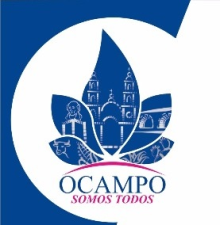 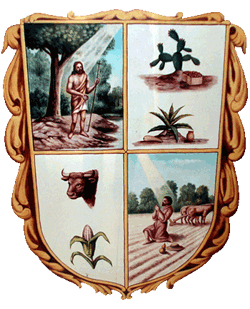 PARQUES Y JARDINES
SUPERVISOR DE JARDINERIA  A
C. Carlos Martínez
SUPERVISOR DE JARDINERIA  B
C. Lázaro Prado Arechar
JARDINERO  C
C. Juan Daniel Orta Guerra
JARDINERO  A 
 C. Eduardo Méndez Salazar
JARDINERO  C
C. Ignacio Becerra Almendáriz
JARDINERO  C
C. J. Carmen Cleto Estrada
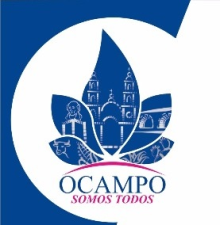 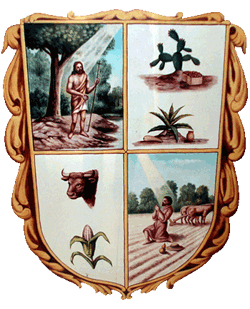 PARQUES Y JARDINES
ENC. JARDIN Y PANTEON ESCONDIDA 
C. Gabriela Montelongo Campos
JARDINERO EN EL POTRERO
C. Blas Prado Soto
ENC. ECO- PARQUE DE LAS TROJES  
Lorenzo Vázquez Soria
AUXILIAR JARDINERO EN LA HACIENDITA
C. Juan Martin Moreno Jasso
ENC. JARDIN Y PANTEON GACHUPINES  
C. Gabriel Baltazar Olvera
AUXILIAR LIMPIA EL MEZQUITE
C. Jaime Ortiz Banda
ENC. PARQUE INFANTIL Y JARDIN DEL TORREON
Ma. Natalia Guerra Rodríguez
ENC. JARDIN DE LAS TROJES
C. Antonia Silva Rodríguez
JARDINERO COMUNIDAD
C. Roberto Quintero Vagas
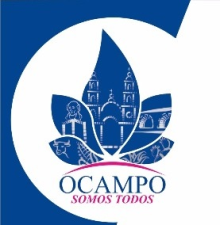 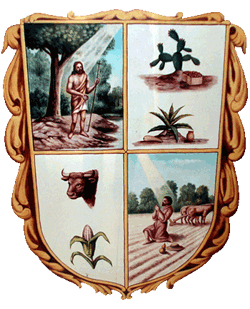 SERVICIOS PUBLICOS
ADMINISTRADOR DE MERCADO
C. Juan Manuel Macías Solís
MERCADO
VETERINARIO
Lic.  Ricardo Eliut Salas Ortega
JEFE DE OFICINA RASTRO
C.  Francisco Javier Quiroz Navarro
AUX DE RASTRO  A
C. Liborio Lozano García
RASTRO
AUX DE RASTRO   A
C. Juan Pedro Buendía Luevano
CHOFER   J
C.  Juan Cardona Rangel
AUX DE RASTRO B
C. Tito Salas Macías
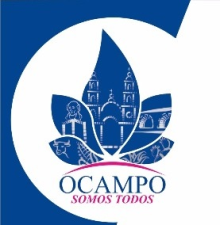 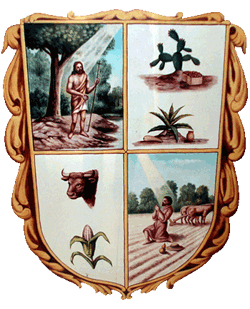 SERVICIOS PUBLICOS
JEFE DE OFICINA 
C. Ma. Guadalupe Sotelo Martínez
PANTEONERO MUNICIPAL 
C. Juan Miguel Rodríguez Claudio
PANTEONES
PANTEONERO MUNICIPAL 
C. Francisco Javier Cortes Cleto
PANTEONERO COMUNIDAD 
C. Emiliano Espinosa Conteras
ELECTRICISTA  A
C.  Valentín Martínez Contreras
ALUMBRADO
ELECTRICISTA   B
C. David Méndez Arrollo
COMISION MUNICIPAL DEL DEPORTE
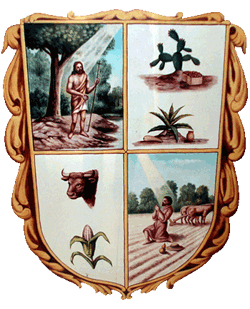 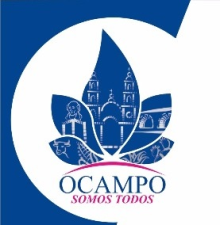 JEFE DE DEPARTAMENTO B 
C. Gonzalo Pérez López
ENCARGADO DE LA UNIDAD DEPORTIVA  
C. Benjamín Ayala Lozano
PROMOTOR DEPORTIVO   A
C. Agustín González Vázquez
AUX EN UNIDAD DEPORTIVA A
C.  Gerónimo Escalera García
PENTA BASICO DE FUT BOL
C.  José Antonio Arechar Torres
AUXILIAR EN UNIDAD DEPORTIVA B
Ramón González Jasso
PENTABASICO DE BEISBOL
J Refugio Méndez Alonso
AUX EN UNIDAD DEPORTIVA   C
C. Juan Antonio Aranda  Cervantes
PROMOTOR DE BEISBOL INFANTIL
José Antonio Rodríguez Arechar
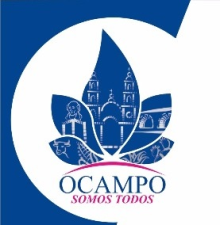 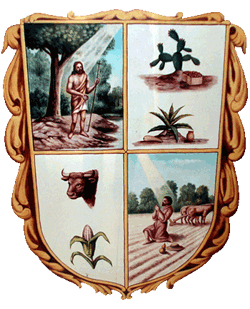 COORDINACIÓN MUNICIPAL DE OCAMPO PARA LAS MUJERES
ENC. DE COORDINACION MUNICIPAL DE OCAMPO PARA
 LAS MUJERES 
C. Verónica Prado Ortiz
SECRETARIA E
Maricela Robledo Salas
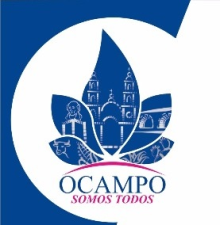 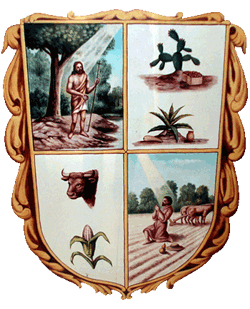 SALUD
ENCARGADO DE SALUD 
C. OMAR EMMANUEL GONZALEZ ARAIZA
SECRETARIA   G
Emmanuel Cibrián Velázquez
CHOFER   G
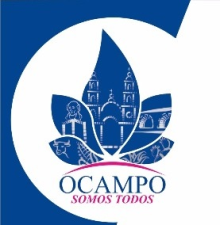 ECOLOGIA
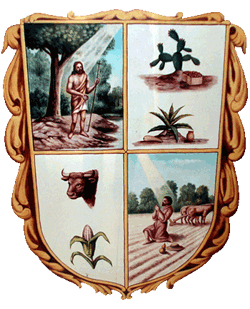 ENCARGADO  DE ECOLOGIA  
C. Miguel Rosendo Romo Rodríguez
SECRETARIA   C
C.  Yazmin Robledo Moreno
AUXILIAR DE VIVERO  A
C.  José Pilar Hurtado Manríquez
AUXILIAR VIVERO   A
C.  Florentino Castañón Segura
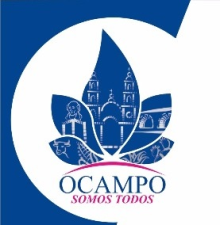